Fernbedienung einstellen:Motor mit Strom Anschluss, Signalton “Piep….”, Taste P2 zwei mal drücken,  Signalton von Motor zwei mal “Piep….”.dann Taste  Up ein mal drücken, länger Signalton „Piep…….“von Motor , Einstellung ist abgeschlossen.
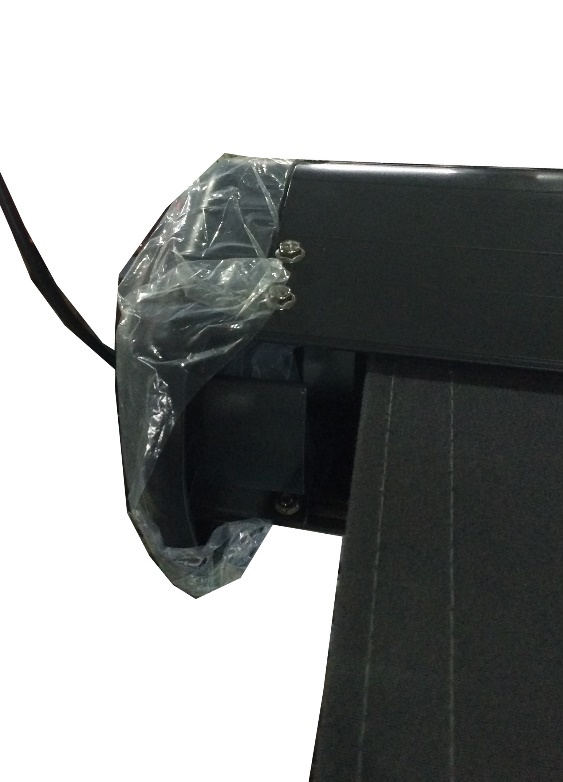 Taste         UP
TasteP2
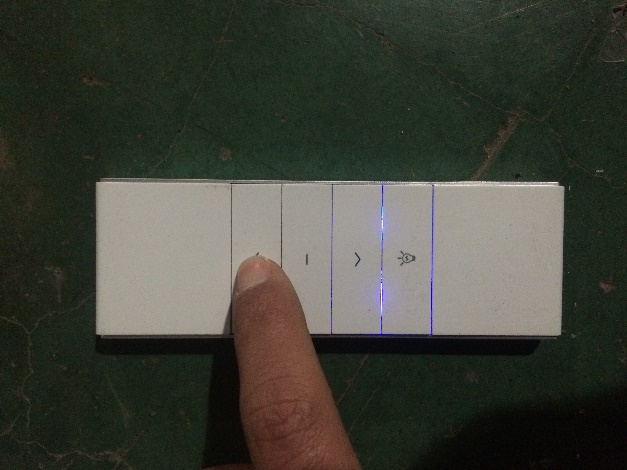 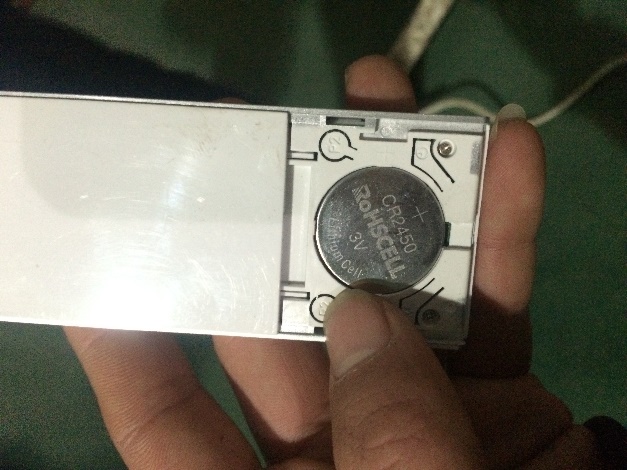 1